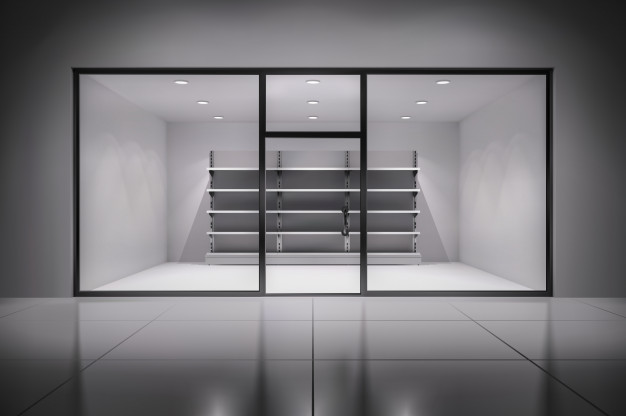 Vitrine UDESC
Núcleo de Inovação Tecnológica
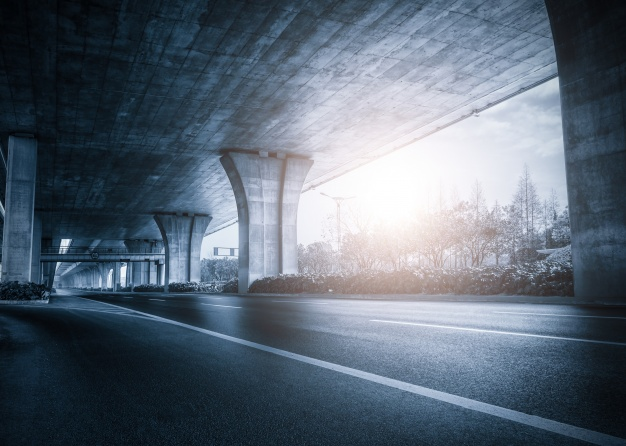 PILARES
Conectar
Inovar
Transferir
CONHECER A UDESC
EIXOS
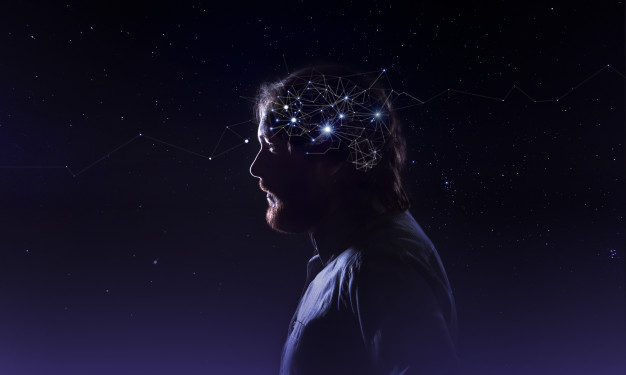 Capital Intelectual
DOCENTES
GRUPOS DE PESQUISA
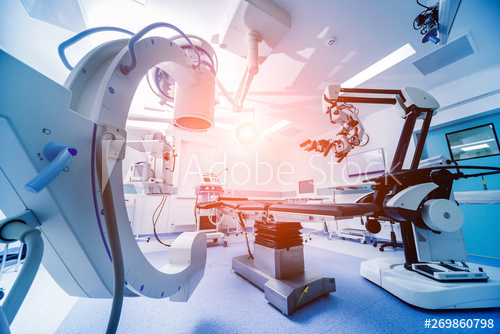 Infraestrutura
Laboratórios
Equipamentos
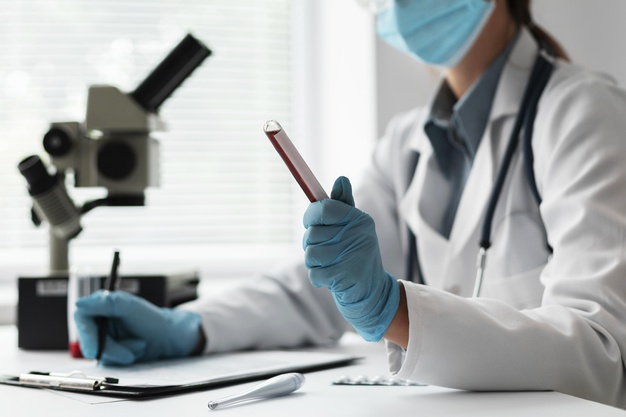 Prestadores de Servidos
UPS Habilitadas
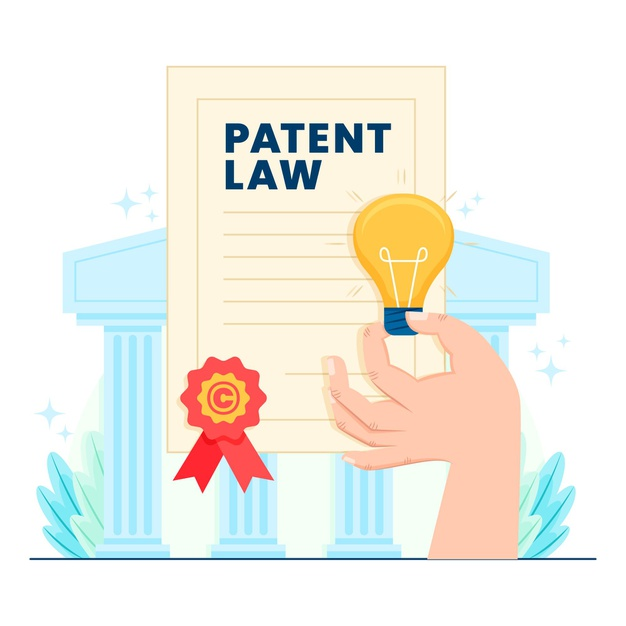 Propriedade intelectual
Pedidos de Patente, M.U. Cultivares...
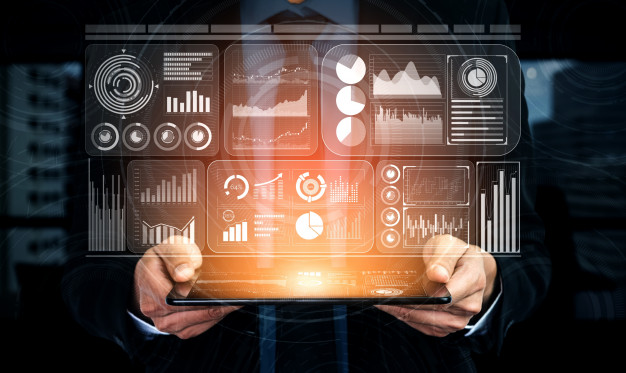 SITE
Power BI